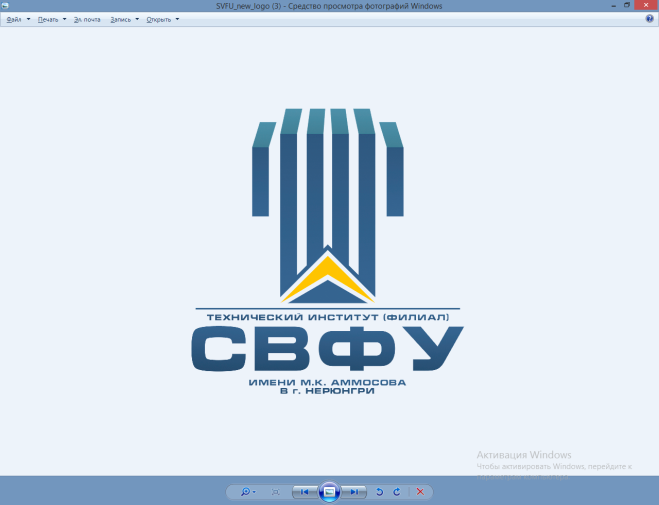 Технический институт ФГАОУ ВО Северо-Восточный федеральный университет имени М.К. Аммосова в 
г. Нерюнгри
БИБЛИОГРАФИЧЕСКИЙ  ОБЗОР учебно-методических изданий, выпущенных в 2023 году.
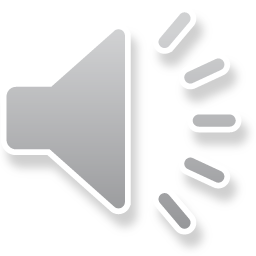 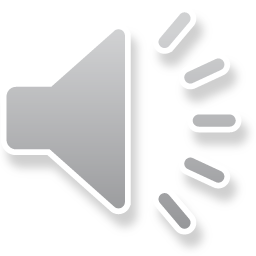 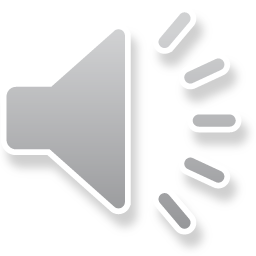 г. Нерюнгри
Студентам кафедры Педагогики и методики начального обучения
МАМЕДОВА Л.В., КОБАЗОВА Ю.В.
	УЧЕБНО-МЕТОДИЧЕСКОЕ ПОСОБИЕ ДЛЯ ОРГАНИЗАЦИИ ПРАКТИЧЕСКОЙ РАБОТЫ СТУДЕНТОВ ПО ДИСЦИПЛИНЕ "СПЕЦИАЛЬНАЯ ПЕДАГОГИКА И ПСИХОЛОГИЯ" для студентов направлений подготовки 44.03.02 "Психолого-педагогическое образование", профиль - Общая и специальная психология и педагогика в образовании 44.03.05 "Педагогическое образование (с двумя профилями подготовки)", профиль - Дошкольное образование и начальное образование (очная, заочная формы обучения). – Нерюнгри:  ТИ (ф) СВФУ, 2023.  - 128 с.
В учебно-методическом пособии излагаются основные цели, задачи и принципы специальной педагогики и психологии, раскрываются специальные и общепедагогические методы коррекционного педагогического воздействия на детей, обучающихся и воспитывающихся как в общеобразовательных, так и в специальных образовательных учреждениях. Содержание каждого раздела данного пособия содержит теоретические материалы по актуальным вопросам специальной педагогики и психологии; перечень практических заданий и вопросов для самоконтроля, направленных на расширение знаний и закрепление навыков профессиональной деятельности обучающихся; тестовые задания, необходимые для проверки качества освоения разделов дисциплины. Учебно-методическое пособие рекомендуется студентам педагогических специальностей, изучающим дисциплины психолого-педагогической и социальной направленности.
МАМЕДОВА Л.В., ШАХМАЛОВА И.Ж.
	УЧЕБНОЕ ПОСОБИЕ ПЕДАГОГИКА МОДУЛЬ "ИСТОРИЯ ПЕДАГОГИКИ И ОБРАЗОВАНИЯ" для студентов направлений подготовки 44.03.05 ПЕДАГОГИЧЕСКОЕ ОБРАЗОВАНИЕ (с двумя профилями подготовки). Направленность программы - "Дошкольное образование и начальное образование"  (очная, заочная формы обучения) 44.03.02 ПСИХОЛОГО-ПЕДАГОГИЧЕСКОЕ ОБРАЗОВАНИЕ,  направленность программы - "Общая и специальная психология и педагогика в образовании" (заочная форма обучения). – Нерюнгри:  ТИ (ф) СВФУ, 2023.  - 93 с.
Учебное пособие Педагогика модуль «История педагогики и образования» составлено в соответствии с ФГОС ВО по направлению 44.03.05 – «Педагогическое образование», 44.03.02 – «Психолого-педагогическое образование» и представляет собой отдельный модуль в программе по курсу «Педагогика». Дисциплина «Педагогика» относится к обязательной части профессионального цикла дисциплин. В содержании модуля «Истории педагогики и образования» раскрываются качественные изменения в развитии педагогической мысли и школьной практики, прослеживается борьба прогрессивных и консервативных тенденций. Учебное пособие предназначено преподавателям и студентам педагогических направлений подготовки, изучающим дисциплины педагогической и социальной направленности.
Студентам кафедры Горного дела
РУКОВИЧ А.В., РОЧЕВ В.Ф.
УЧЕБНО-МЕТОДИЧЕСКОЕ ПОСОБИЕ ПО ОРГАНИЗАЦИИ УЧЕБНОЙ ГЕОЛОГИЧЕСКОЙ ПРАКТИКИ для студентов специальности 21.05.04 Горное дело. Специализация: Открытые горные работы, Подземная разработка пластовых месторождений, Маркшейдерское дело, Обогащение полезных ископаемых, Электрификация и автоматизация горного производства (очная, заочная формы обучения). – Нерюнгри:  ТИ (ф) СВФУ, 2023.  - 37 с.
Учебно-методическое пособие представляет собой комплекс учебно-методических материалов по организации и проведению учебной геологической практики для студентов 1 курса, а также содержит информацию о целях, задачах учебной геологической практики, организацию и порядок ее прохождения, рекомендации по сбору материалов и оформлению отчета, описание экскурсий. Учебно-методическое пособие предназначено студентам очного и заочного отделений направления подготовки 21.05.04 - «Горное дело».
РОЧЕВ В.Ф., ГРИБ. Н.Н., РЕДЛИХ Э.Ф.
	МЕТОДИЧЕСКИЕ УКАЗАНИЯ ПО ОРГАНИЗАЦИИ УЧЕБНОЙ ГЕОДЕЗИЧЕСКОЙ ПРАКТИКИ для студентов специальности 21.05.04 Горное дело, направления подготовки 08.03.01 Строительство. Специализация/профиль: Открытые горные работы, Подземная разработка пластовых месторождений, Маркшейдерское дело, Обогащение полезных ископаемых, Промышленное и гражданское строительство, электрификация и автоматизация в горном деле (очная, заочная формы обучения). – Нерюнгри:  ТИ (ф) СВФУ, 2023.  - 50 с.
Методические указания предназначены для организации учебной геодезической практики. Методические указания представляют собой комплекс учебно-методических материалов по организации и проведению учебной геодезической практики, а также содержат информацию о целях, задачах учебной геодезической практики, порядок ее прохождения, рекомендации по сбору материалов и оформлению отчета. Методические указания предназначены студентам очного и заочного отделений специальности 21.05.04 «Горное дело» и направления подготовки 08.03.01 Строительство.
РОЧЕВ В.Ф., БЛАЙВАС Д.М.   

	УЧЕБНО-МЕТОДИЧЕСКОЕ ПОСОБИЕ ПО ВЫПОЛНЕНИЮ ЭКОНОМИЧЕСКИХ РАСЧЕТОВ КУРСОВОГО ПРОЕКТА по курсу "ЭКОНОМИКА И МЕНЕДЖМЕНТ ГОРНОГО ПРОИЗВОДСТВА" для студентов специальности 21.05.04 "ГОРНОЕ ДЕЛО" (специализации "Открытые горные работы", "Подземная разработка пластовых месторождений" очной и заочной формы обучения). – Нерюнгри:  ТИ (ф) СВФУ, 2023.  - 51 с.
Учебно-методическое пособие предназначено для самостоятельной работы студентов по изучению дисциплины «Экономика и менеджмент горного производства» и выполнению курсового проекта. В них содержится методика расчета необходимых показателей, оформление расчетов, варианты исходных данных, общие требования к оформлению проекта.
Студентам кафедры Экономики и социально-гуманитарных дисциплин
БЛАЙВАС Д.М.
	МЕТОДИЧЕСКИЕ УКАЗАНИЯ ПО ПРОХОЖДЕНИЮ ПРАКТИКИ: НАУЧНО-ИССЛЕДОВАТЕЛЬСКАЯ РАБОТА  для студентов направления 38.03.01 "ЭКОНОМИКА" (направленность подготовки "Бухгалтерский учёт, анализ и аудит")  (заочная формы обучения). – Нерюнгри:  ТИ (ф) СВФУ, 2023.  - 32 с.
Методические указания предназначены для помощи студентам в прохождении учебной практики и написании отчета, а также для руководителей практики. Данные указания включают в себя: общие положения по практике, содержание практики, планируемые результаты прохождения практики, вопросы её организации, содержание и порядок написания отчета, рекомендованный список литературы и интернет источников, полезных при написании отчета В методических указаниях рассмотрены: порядок оценивания работы студента, обязанности института и студента при прохождении практики.
БЛАЙВАС Д.М.
	МЕТОДИЧЕСКИЕ УКАЗАНИЯ ПО ПРОХОЖДЕНИЮ ПРОИЗВОДСТВЕННОЙ ТЕХНОЛОГИЧЕСКОЙ ПРАКТИКИ  для студентов направления 38.03.01 "ЭКОНОМИКА" (направленность подготовки "Бухгалтерский учёт, анализ и аудит")  (заочной и очно-заочной формы обучения). – Нерюнгри:  ТИ (ф) СВФУ, 2023.  - 24 с.
Методические указания предназначены для помощи студентам в прохождении производственной технологической практики и написании отчета, а также для руководителей практики. Данные указания включают в себя: общие положения по практике, содержание практики, планируемые результаты прохождения практики, вопросы её организации, содержание и порядок написания отчета, рекомендованный список литературы и интернет-источников, полезных при написании отчета В методических указаниях рассмотрены: порядок оценивания работы студента, обязанности института и студента при прохождении практики.
БЛАЙВАС Д.М.
 	МЕТОДИЧЕСКИЕ УКАЗАНИЯ ПО ПРОХОЖДЕНИЮ УЧЕБНОЙ ПРАКТИКИ  для студентов направления 38.03.01 "ЭКОНОМИКА" (направленность подготовки "Экономика труда") УЧЕБНОЙ ПРАКТИКИ ПО ПОЛУЧЕНИЮ ПЕРВИЧНЫХ ПРОФЕССИОНАЛЬНЫХ УМЕНИЙ И НАВЫКОВ, В ТОМ ЧИСЛЕ ПЕРВИЧНЫХ УМЕНИЙ И НАВЫКОВ НАЦУЧНО-ИССЛЕДОВАТЕЛЬСКОЙ ДЕЯТЕЛЬНОСТИ для студентов направления 38.03.01 "ЭКОНОМИКА" (направленность подготовки "Бухгалтерский учёт, анализ и аудит")  (очной и очно-заочной формы обучения). – Нерюнгри:  ТИ (ф) СВФУ, 2023.  - 27 с.
Методические указания предназначены для помощи студентам в прохождении учебной практики и написании отчета, а также для руководителей практики. Данные указания включают в себя: общие положения по практике, содержание практики, планируемые результаты прохождения практики, вопросы её организации, содержание и порядок написания отчета, рекомендованный список литературы и интернет-источников, полезных при написании отчета. В методических указаниях рассмотрены: порядок оценивания работы студента, обязанности института и студента при прохождении практики.
Студентам кафедры Математики и информатики
Похорукова М.Ю.	МЕТОДИЧЕСКИЕ УКАЗАНИЯ ПРОИЗВОДСТВЕННАЯ II  ТЕХНОЛОГИЧЕСКАЯ ПРАКТИКА для направлений подготовки: 01.03.02 "Прикладная математика и информатика», 09.03.03 "Прикладная информатика«. – Нерюнгри:  ТИ (ф) СВФУ, 2023. - 32 с.
«Производственная I технологическая практика» – раздел основной образовательной программы бакалавриата. Он является обязательным для студентов, обучающихся по направлениям подготовки 01.03.02 «Прикладная математика и информатика» и 09.03.03 «Прикладная информатика», и представляет собой вид учебных занятий, ориентированных на профессионально-практическую, в том числе, научно-исследовательскую, подготовку обучающихся. В данное издание включены разделы программы практики, ее цели и задачи, требования к представлению результатов проведенной работы, рекомендации по составлению отчетности по практике.
Похорукова М.Ю.МЕТОДИЧЕСКИЕ УКАЗАНИЯ ПРОИЗВОДСТВЕННАЯ II  ТЕХНОЛОГИЧЕСКАЯ ПРАКТИКА для направлений подготовки: 01.03.02 "Прикладная математика и информатика" 09.03.03 "Прикладная информатика«. – Нерюнгри:  ТИ (ф) СВФУ, 2023.  - 32 с.
В данное издание включены необходимые сведения по организации и проведению производственной II технологической практики, на основании требований ФГОС для направлений подготовки «Прикладная информатика» и «Прикладная математика и информатика». Методические указания предназначены руководителям практики и студентам 3-го курса и содержат цели и задачи практики, требования к представлению результатов проведенной работы, рекомендации по составлению отчетности по практике.
Спасибо за просмотр